May 2018
Improving System Efficiency using Full Duplex Based Collision Detection
Date: 2018-30-04
Authors:
Slide 1
Tsodik Genadiy et al, Huawei
May 2018
Background
Full Duplex technology, currently discussed in the 802.11 FD TIG, has a number of benefits, such as throughput gain, latency etc.
One of the benefits which was already mentioned is an ability to detect collisions caused by simultaneous transmissions
The main idea is, while transmitting, to detect a valid 802.11 signal being transmitted in parallel, and take some action in order to prevent wasting time or allow one packet to be correctly decoded
In this presentation we will show how collision detection can be used to significantly improve the efficiency of an 802.11 network
Slide 2
Tsodik Genadiy et al, Huawei
May 2018
Collision Problem Formulation
Most 802.11 devices use the EDCA method to access the medium
A STA senses the medium and reduces the counter (by a slot) when the medium is free; when the counter reaches zero, the STA starts transmitting
When the counter of two or more stations reaches zero at the same time, the STAs start transmitting simultaneously and hence a collision occurs
The colliding STAs cannot recognize that there is a collision, thus the transmission time will be wasted (in most cases) – not decoded correctly – for all transmitters
Wasted time period
BO Counting
STA0
3
2
1
STA1
3
2
1
4
5
Time
Slide 3
Tsodik Genadiy et al, Huawei
May 2018
Using FD for Collision Detection
STAs that support FD technology should be able to recognize another 802.11 transmission by listening while transmitting
We assume that the detection of the Legacy fields L-STF and L-LTF is possible in presence of self-interference regardless of the ability to detect the data portion
Collision Detected
BO Counting
STA0
3
2
1
L-STF
L-LTF
L-STF Detection Period
STA1
3
2
1
L-STF
4
L-LTF
5
Collision Detected
Time
Slide 4
Tsodik Genadiy et al, Huawei
May 2018
FD assisted EDCA access
We want to use the ability to detect a collision (CD) to improve the efficiency and reduce wasted time caused by collisions
In case of CD, a possible simple action for every STA to take is to drop the ongoing transmission and repeat medium access with a newly generated CW value
The non-FD capable STAs may detect an energy drop and then resume medium access after an AIFS interval
This can lead to reduction of the wasted period
Wasted time period
BO Counting
New BO Counting
STA0
L-STF
3
2
1
3
2
1
STA1
3
2
1
4
5
3
L-STF
4
5
CCA BUSY
15
CCA BUSY
13
14
STA2
16
20
18
19
17
AIFS
8usec
Collision detected,
transmission is aborted
Slide 5
Tsodik Genadiy et al, Huawei
May 2018
Gain of FD assisted EDCA access
What can be achieved using this (simple) FD solution in terms of reducing the wasted time?
Every STA that didn’t decode the L-SIG field of one of the colliding packets will set and keep its CCA based on energy level, and may access the medium after a duration as low as AIFS + 1 slot 
The STAs that have decoded the L-SIG field of one of the colliding packets will remain silent for the duration calculated from the L-SIG field
Thus we understand that wasted time can be reduced to at least AIFS + slot 
However, what if the collided STAs (only) can resolve the collision event between them, decide who should retransmit the packet and then obtain the medium before any other STA attempts to do that? 
We try to understand what can be the theoretical limit assuming such a protocol is feasible
Slide 6
Tsodik Genadiy et al, Huawei
May 2018
FD assisted EDCA access with Contention Resolution
Assuming fast collision resolution is feasible we would like to maximize channel utilization in most of the cases, hopefully including collision with Legacy STAs or STA w/o FD
This can be achieved, for example, using the following procedure:
During the L-STF (8usec) listen and detect other transmissions (if any)
If there is no collision, continue transmission
If there is a collision, start collision resolution including:
Decide if retransmission is possible
Decide who should retransmit
BO Counting
BO Counting
Contention Resolution
STA0
STA0 (Legacy)
3
2
1
L-STF
Retransmission
3
2
1
L-STF
STA1
STA1
3
2
1
4
5
L-STF
3
2
1
4
5
L-STF
Contention Resolution and abort Tx
Transmitting is aborted
Transmitting is aborted
Time
Time
8usec
Slide 7
Tsodik Genadiy et al, Huawei
May 2018
Simulated Scenarios
We simulated three different approaches:
Existing (half-duplex) EDCA (with CWmin of 15)
FD assisted EDCA solution (with CWmin of 15 and smaller CW for fast retransmission)
Collision resolution with the following CDF of required time ( in 90% of the cases <20usec )
STAs transmit with random packet size using EDCA method
The channel utilization was computed as the ratio between the time of successfully transmitted packet (no PER) and entire time used for backoff + transmissions
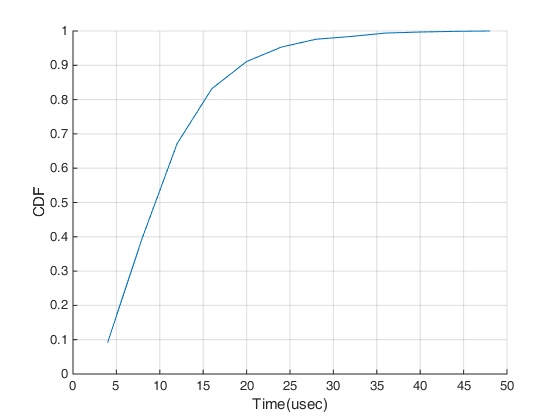 Slide 8
Tsodik Genadiy et al, Huawei
May 2018
Simulation Results
Its clear that both FD assisted EDCA methods outperform the existingmethod with no CD
We can see that even for the caseof a low number of STAs, thereis a significant gap betweenexisting EDCA efficiency andFD-assisted EDCA
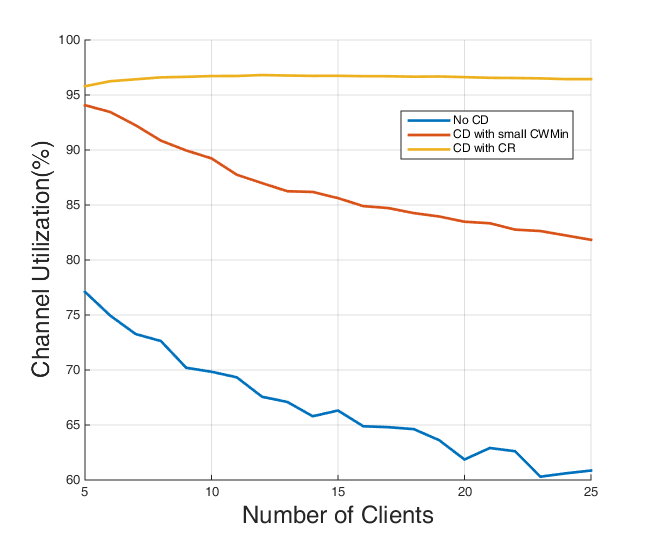 Slide 9
Tsodik Genadiy et al, Huawei
May 2018
Summary
Collision detection can be a use case to investigate during FD standard discussions
Using FD for collision detection can significantly improve the efficiency of the system 
The presented results shows a theoretical limit for the gain that can be achieve using FD for collision detection
Slide 10
Tsodik Genadiy et al, Huawei